Духовно-нравственное воспитание дошкольников
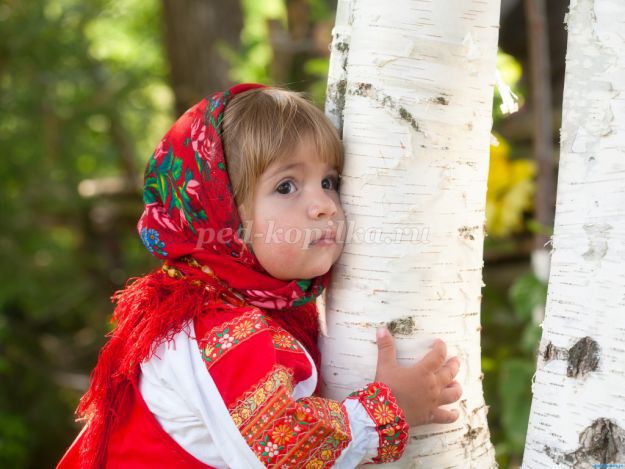 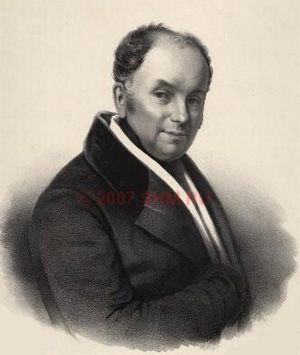 Воспитание   должно 			образовывать человека    и
			 гражданина.    Человек – 
			здравая душа в здравом теле. 
			 	Гражданин – нравственность,    просвещение,   искусство, самостоятельность. 
						В. А. Жуковский
Актуальность
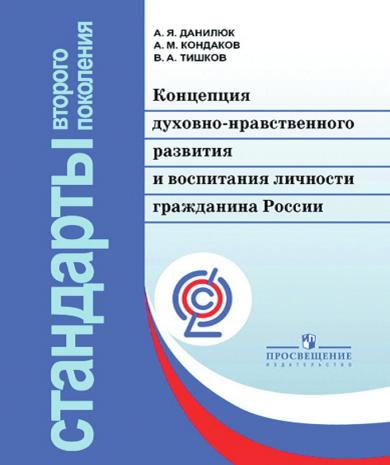 Общество   нуждается   в воспитании 
не   только   образованных   людей, но и 
воспитанных.
   
В   современном   мире     ребенок
окружен     множеством    сильных 
источников позитивного и негативного воздействия на 
его интеллект и чувства.

Ребенку   важно   знать  принципы нравственности и последствия нарушения этих принципов для 
    окружающих людей.
В дошкольном возрасте происходит активное накопление нравственного опыта и обращение к духовной жизни.

    Духовность – проявление духа в мире и человеке, объединяющее начало общества, выраженное в виде моральных ценностей и традиций, сконцентрированное в религиозных учениях и практиках, …  образах искусства.
    Нравственность – внутренняя установка человека действовать со согласно своей совести.
(Толковый словарь русского языка)
Нравственность
-совокупность норм и правил, регулирующих отношения людей в обществе на основе общественного мнения, стимулирующих или тормозящих их поведение и деятельность; состояние взаимосочувствия со всем миром, но прежде всего со всем народом
Духовность
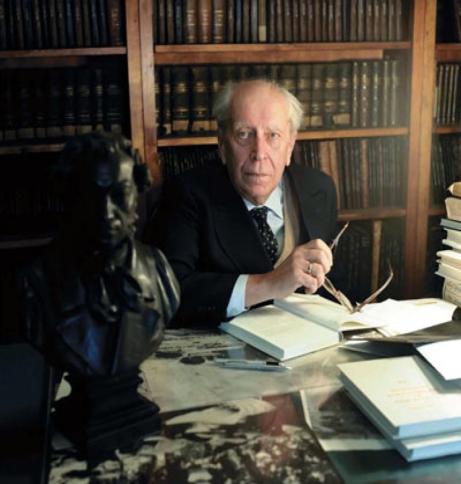 – нравственно-эстетическое
   состояние        человека,
   выражающееся   в 
   приверженности таким 
   ценностям, как свобода, 
   гуманизм, социальная 
   справедливость, истина, добро, 
   красота,   в бесконечном   внутреннем   диалоге, 
   направленном  на  познание тайны своего назначения
   и  смысла жизни.
 					Академик  Б. Т. Лихачев
Цель:
Формирование нравственной личности, 
содействие духовному опыту,
 приобщение к ценностям культуры
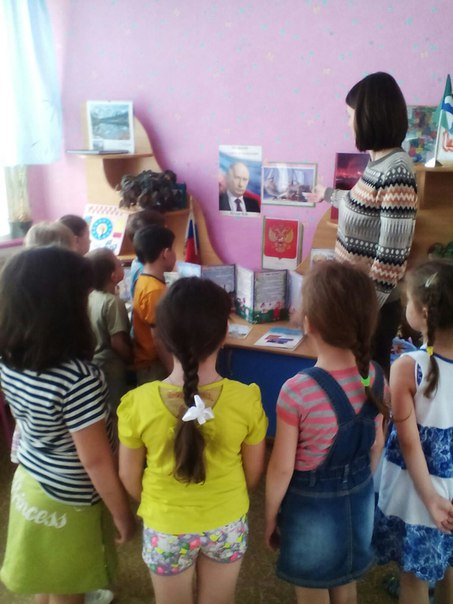 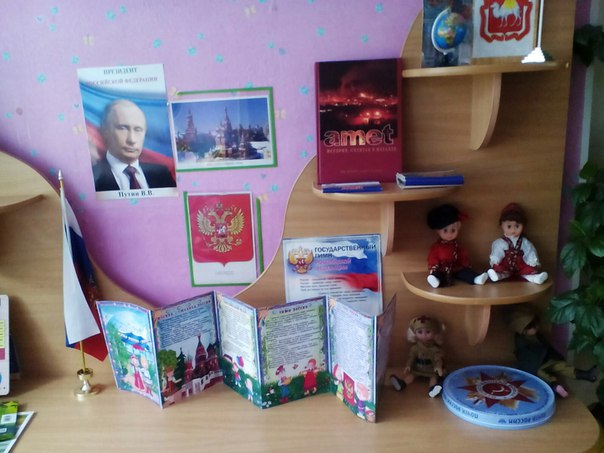 Познавательные задачи:
привить интерес детей к истории своей страны, своего народа, пробудить чувство сопричастности к ней;
способствовать формированию чувств любви к Родине на основе изучения национальных культурных традиций;
познакомить  детей с символикой  
     России, Свердловской области, 
    района, города;
развить представления детей о 
    традициях  семьи ; преемственности,
    связывающей разные поколения.
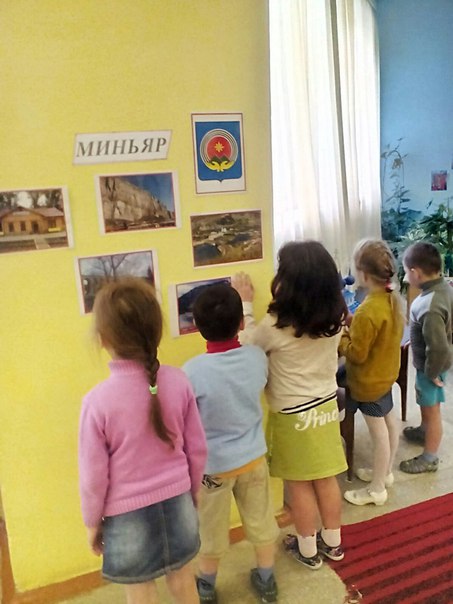 Развивающие задачи:
способствовать развитию:  
интеллектуальных способностей;
мышления; речи; воображения;
эмоционально-волевой  сферы
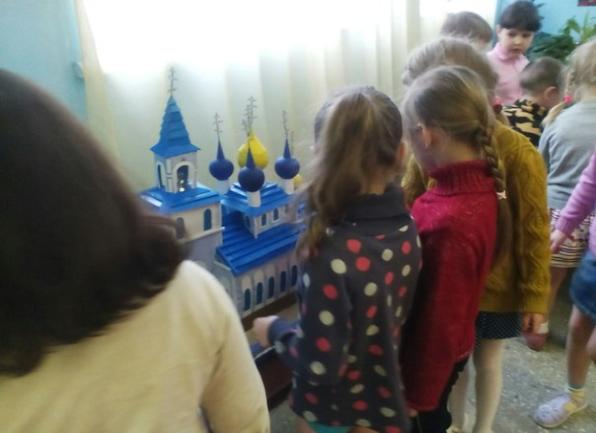 Воспитательные:
воспитывать любовь и уважение к 
Отчизне: ее народу, истории, культуре, 
 святыням, традициям народа;
 воспитывать уважение к 
  нравственным нормам;
 учить различать добро и зло, 
  хорошие и плохие поступки, 
  прощать обиды, быть отзывчивыми, 
  внимательными к сверстникам и 
  старшим;
создать условия для проявления 
  ребенком заботливого отношения к окружающим, 
 способности к сопереживанию, сорадости
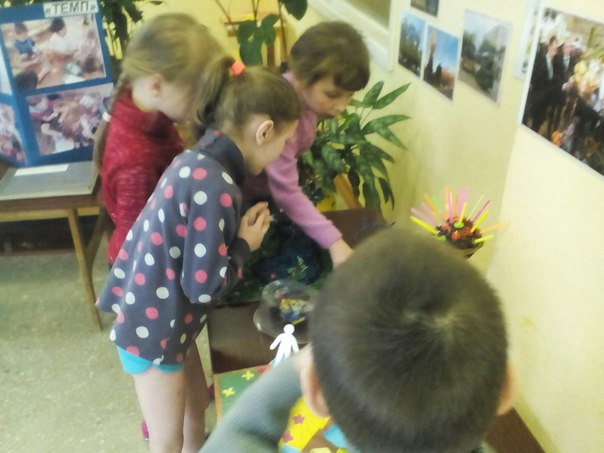 Духовные традиции
народной а культуры
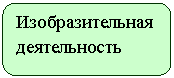 Духовная   жизнь ребенка 
полноценна   лишь    тогда, 
когда    он    живет   в    мире 
игры, сказки, музыки, фантазии, 
творчества.    Без   этого   он   – 
засушенный    цветок. 
				     В. Сухомлинский
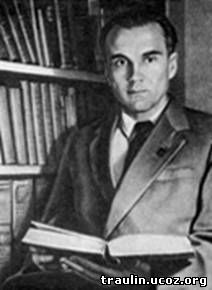 Виды деятельности
познавательная деятельность: чтение исторической и художественной литературы, сказок; посещение краеведческого музея; познавательные беседы; работа с народным календарем, экскурсии, целевые прогулки по улицам нашего села.
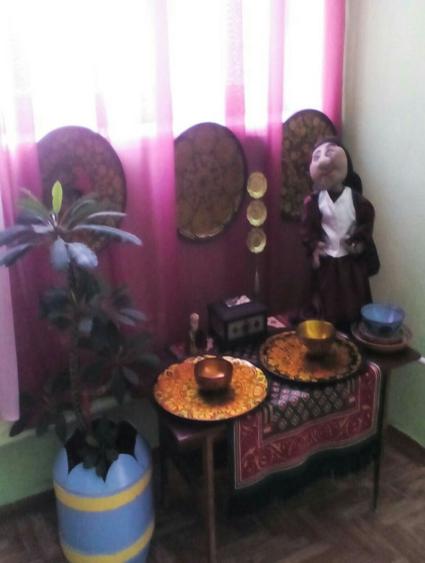 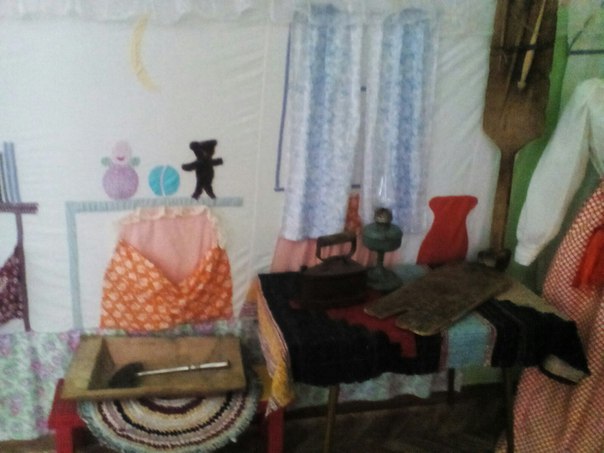 творческая продуктивная деятельность: изготовление аппликаций, фигурок, конструкций, поделок, рисунков;
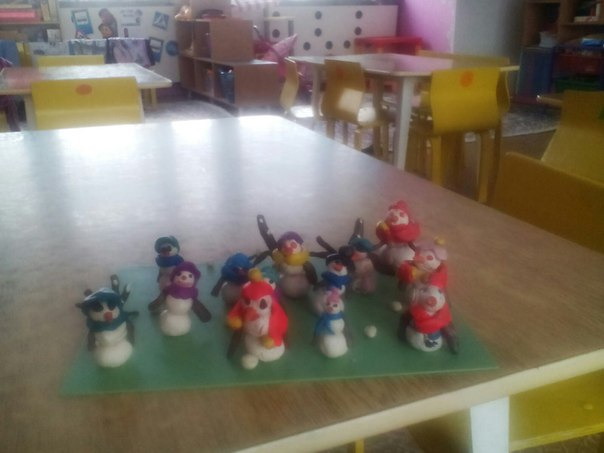 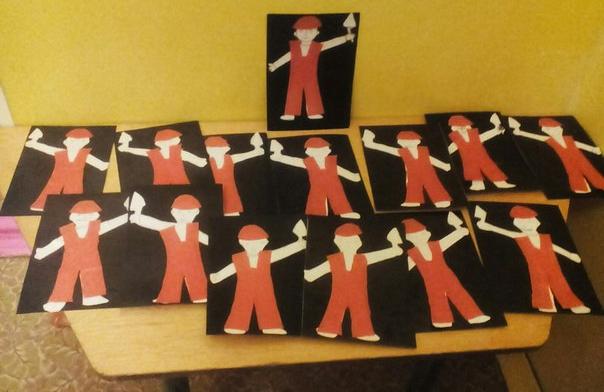 нравственная деятельность: уроки любви и доброты, знакомство с православными традициями и ценностями;
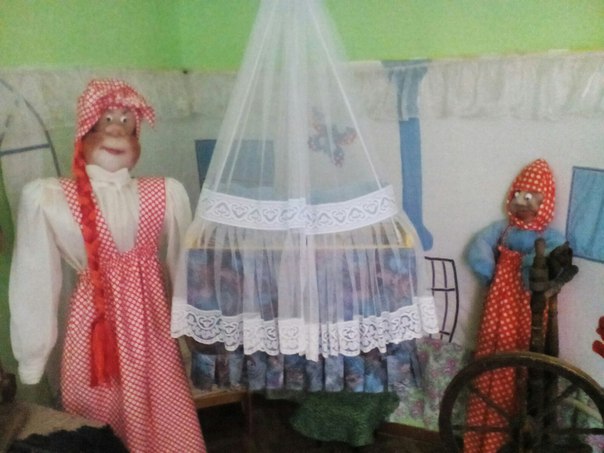 Духовно-нравственное воспитание позволяет сформировать у дошкольников:
мировоззрение; 
гражданскую позицию; 
семейные ценности;
 нравственные ориентиры
Духовно-нравственное  воспитание, 
утверждение идеалов добра, милосердия и 
справедливости , являются важнейшей 
миссией не только религиозной организации, 
но и общества в целом. Такие ценности во все 
времена скрепляли наше Отечество, 
формировали национальные традиции и 
моральные  устои. Сегодня они позволяют
России сохранить свои исторические корни и 
культурно-духовную самостоятельность.